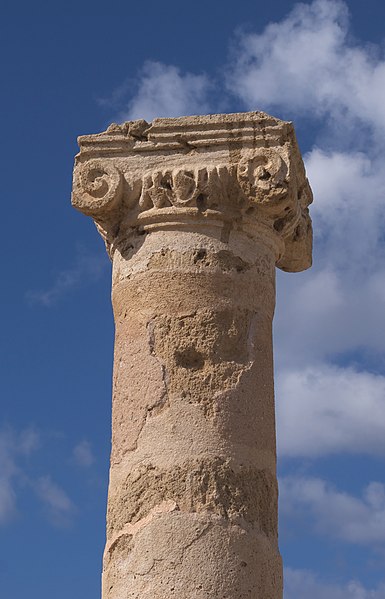 Fotorelacja
Historia w „Słowaku”
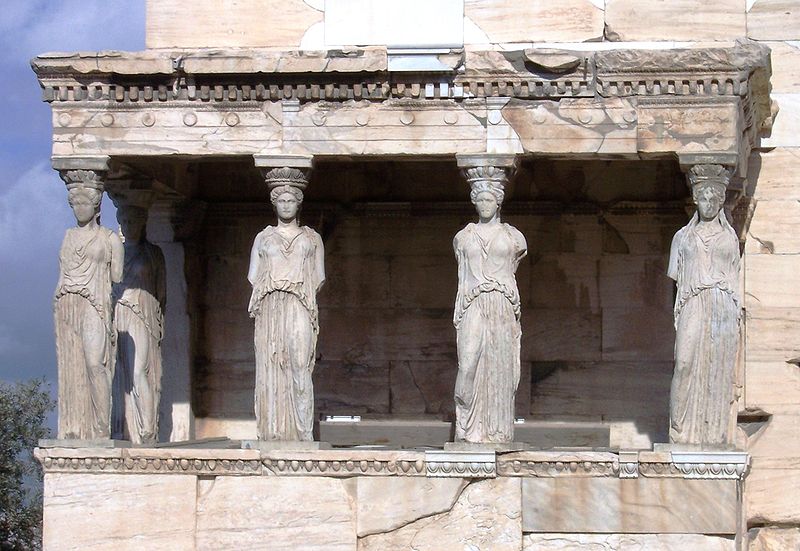 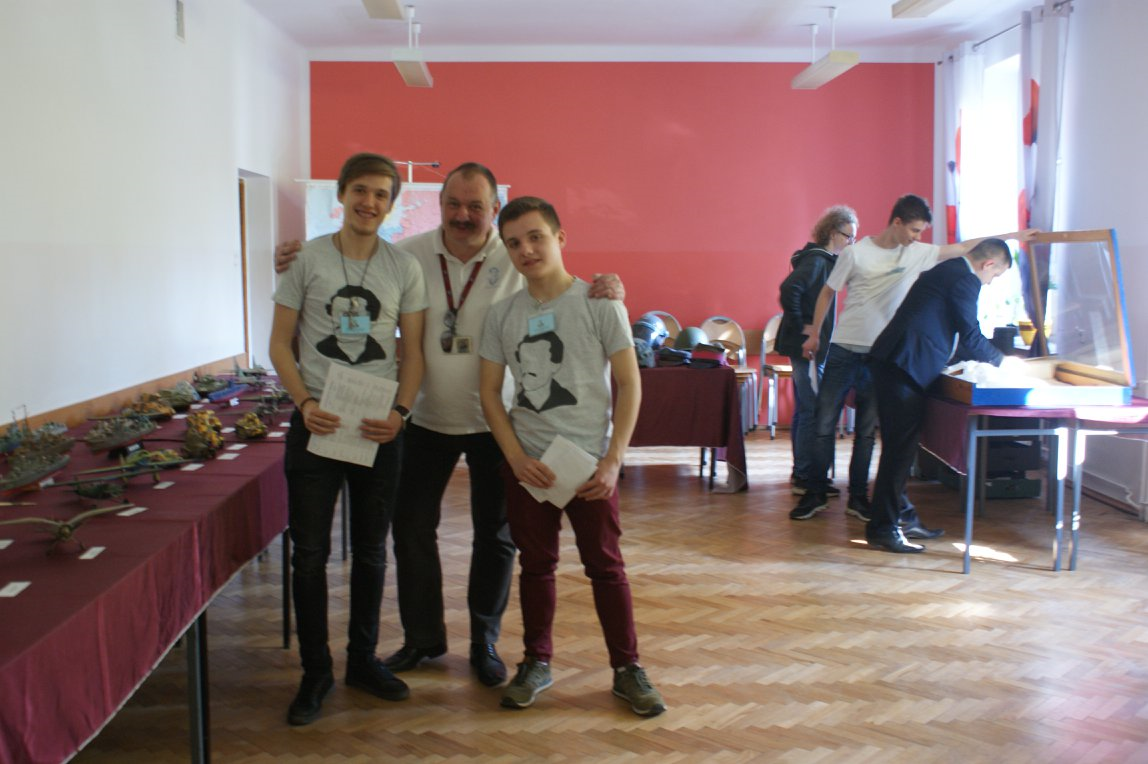 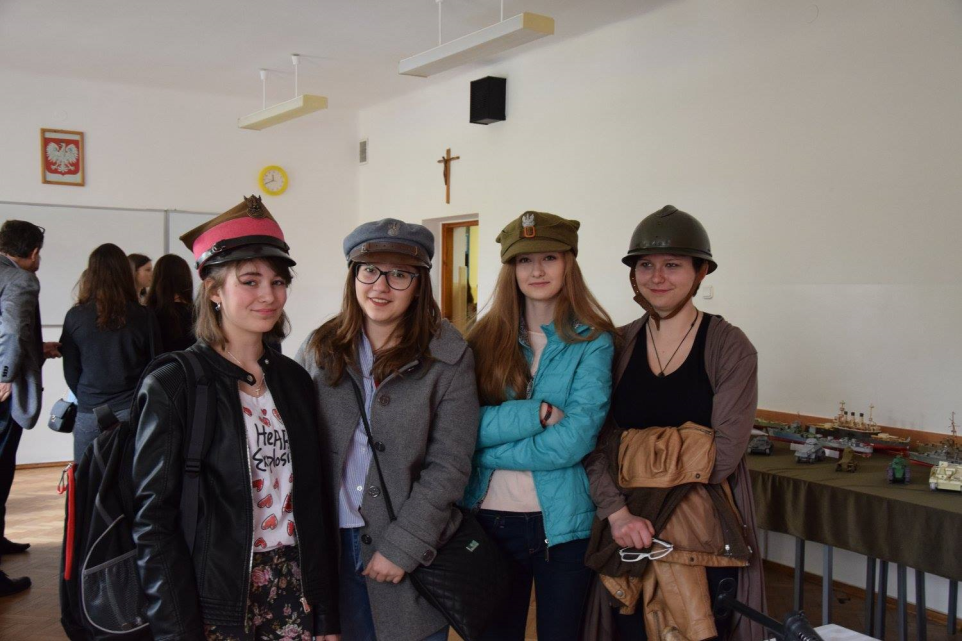 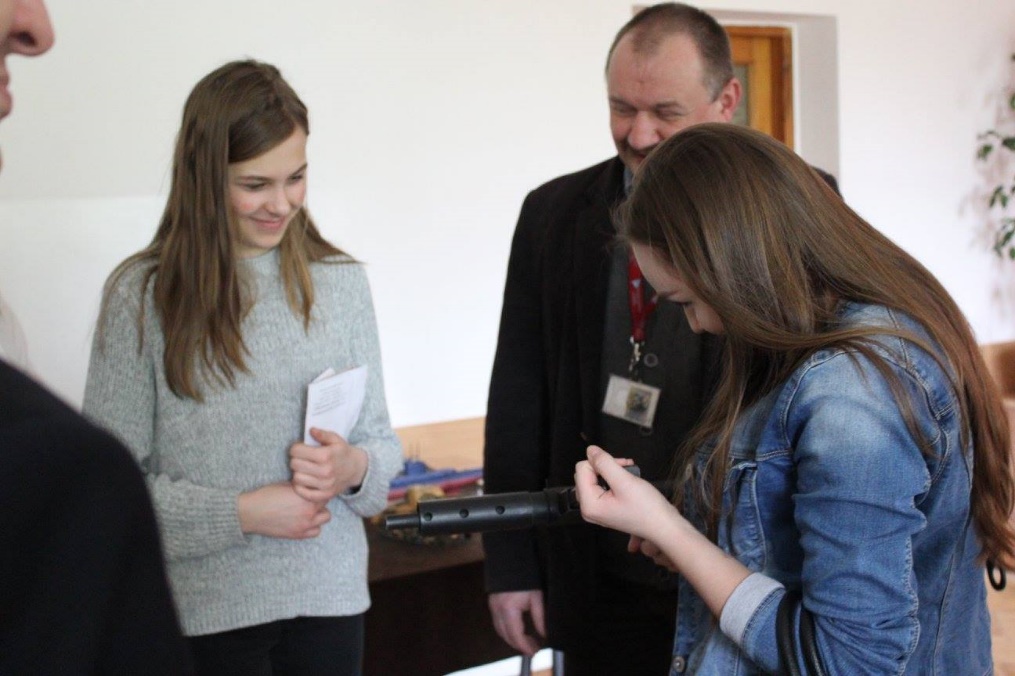 Uczymy się 
nie tylko w ławkach ;)
Startujemy w olimpiadach i konkursach
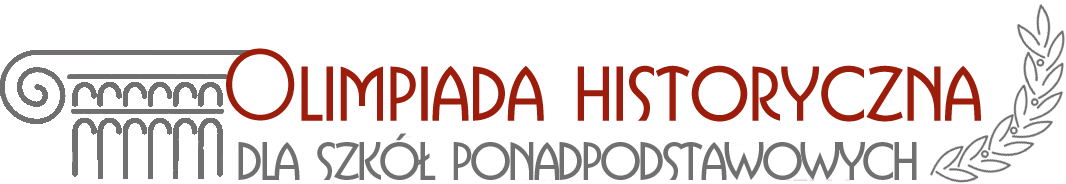 Lubimy debatowaćnawet zdalnie...VI edycja Ogólnopolskiego Turnieju Debat Oksfordzkich
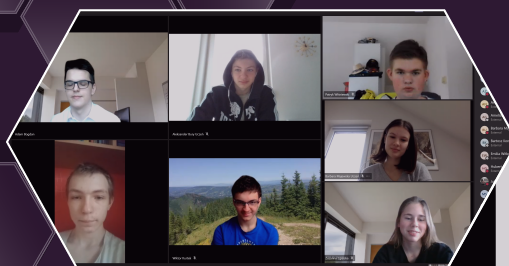 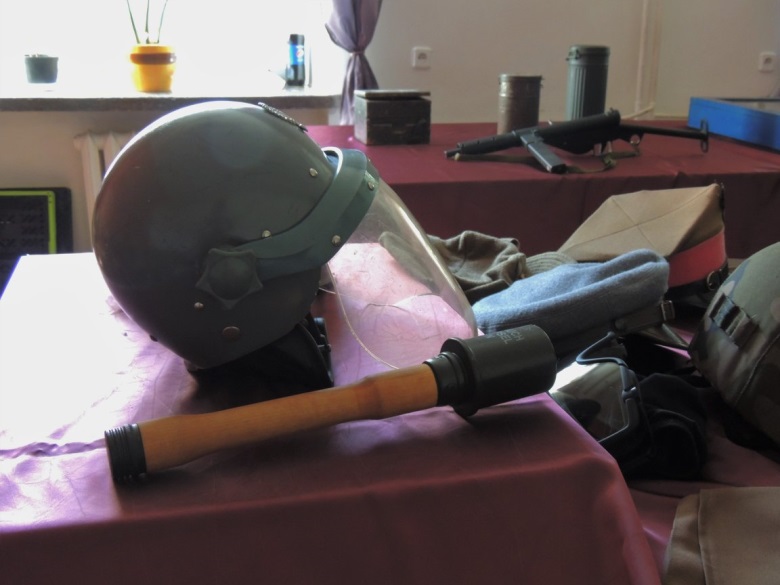 Wystawa….
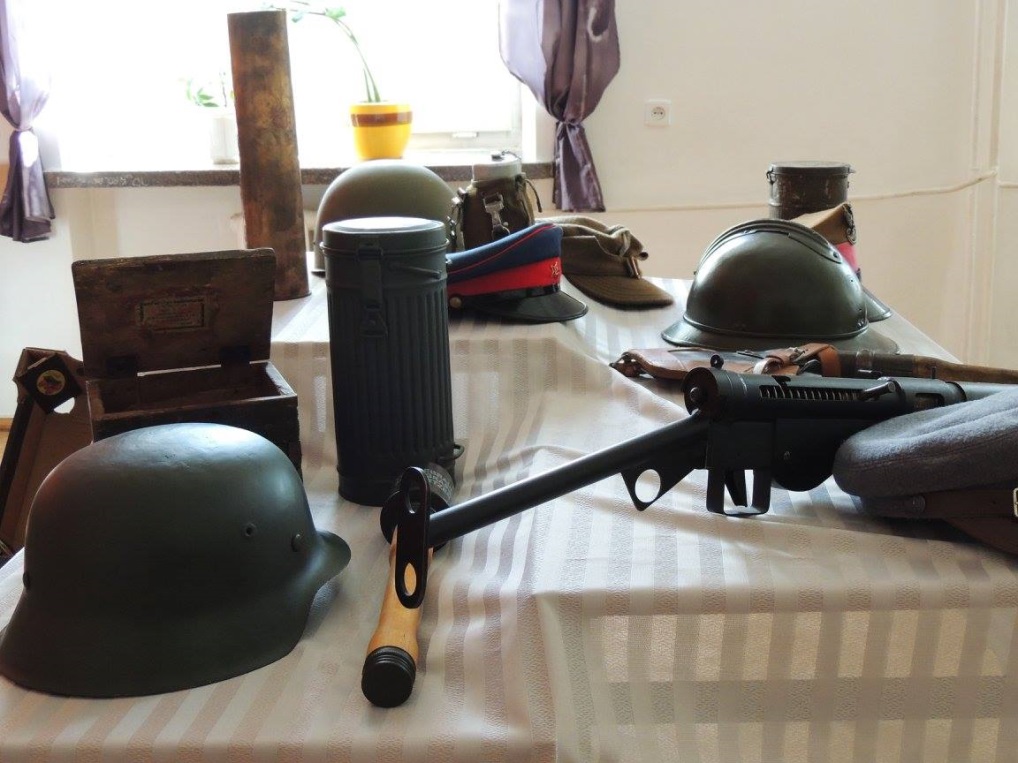 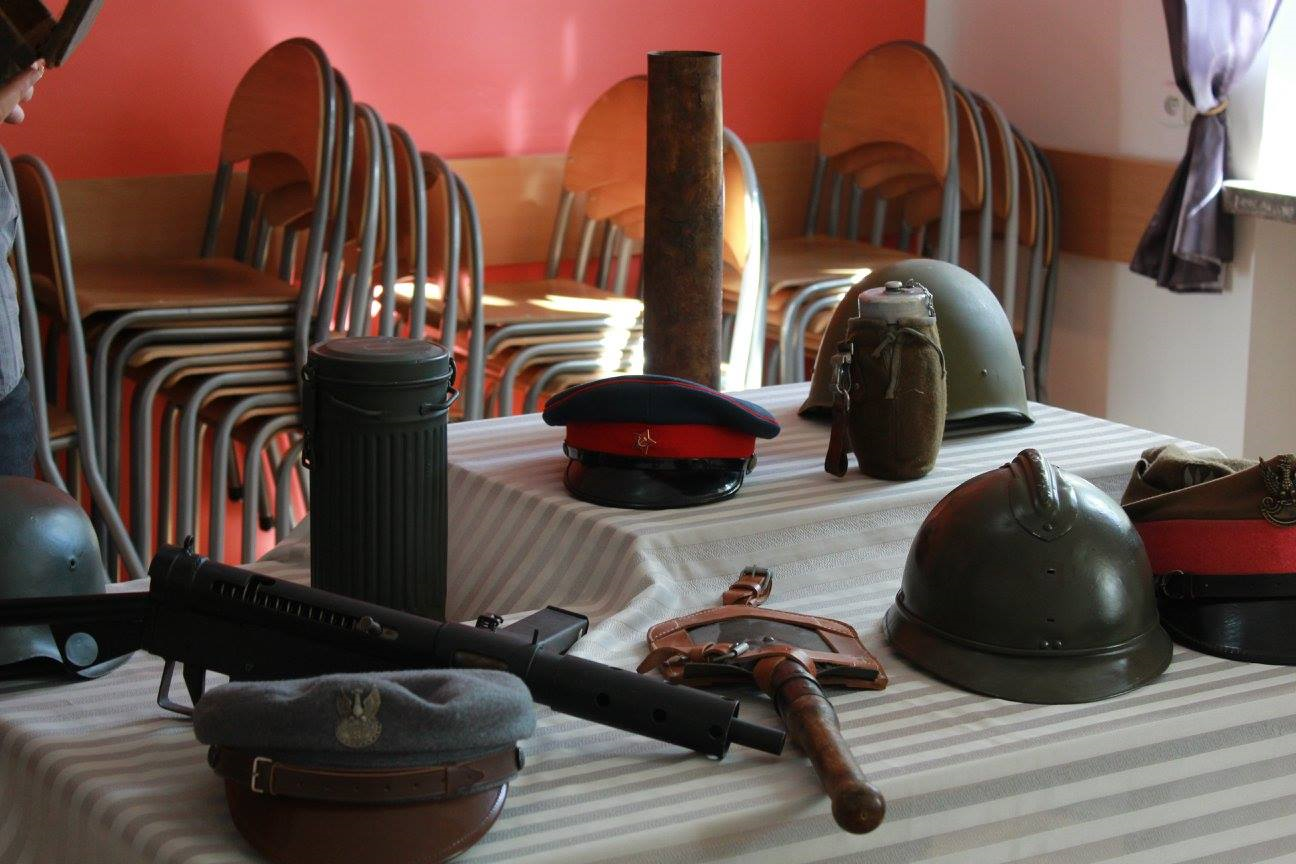 pomocy 
dydaktycznych ;)
Na lądzie, morzu i w powietrzu…
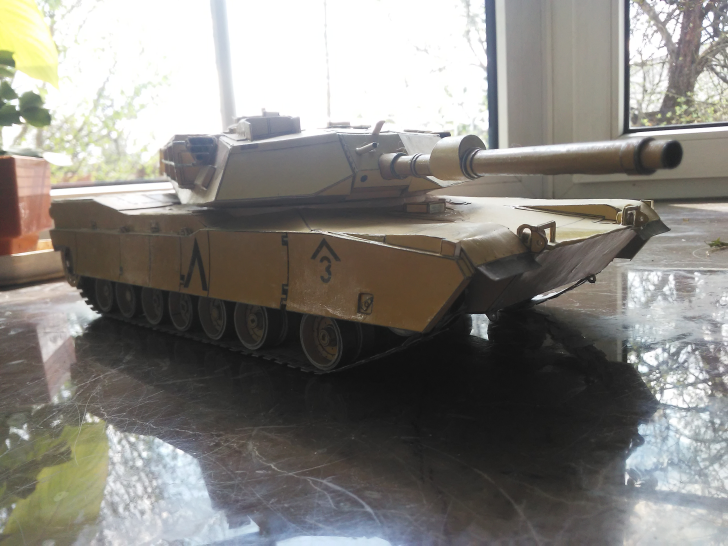 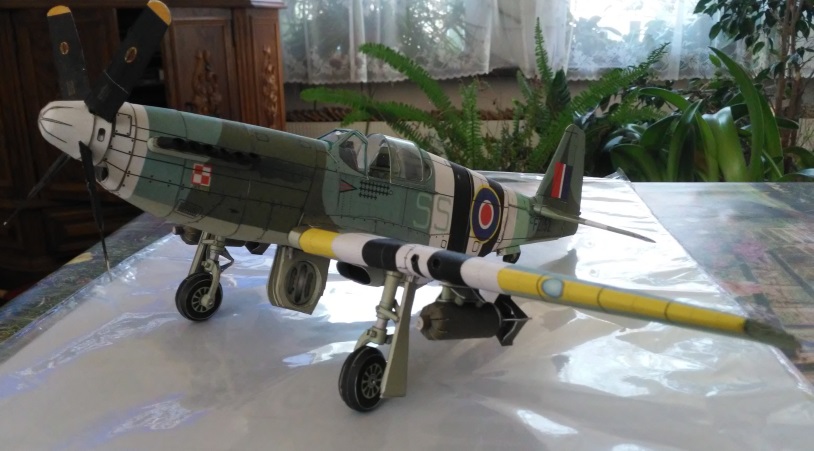 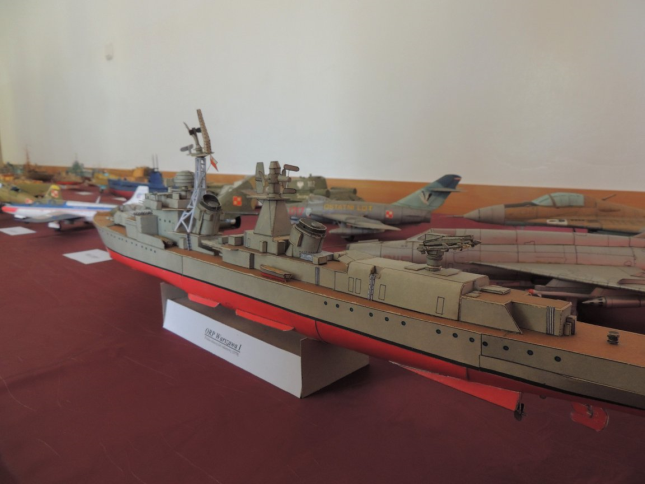 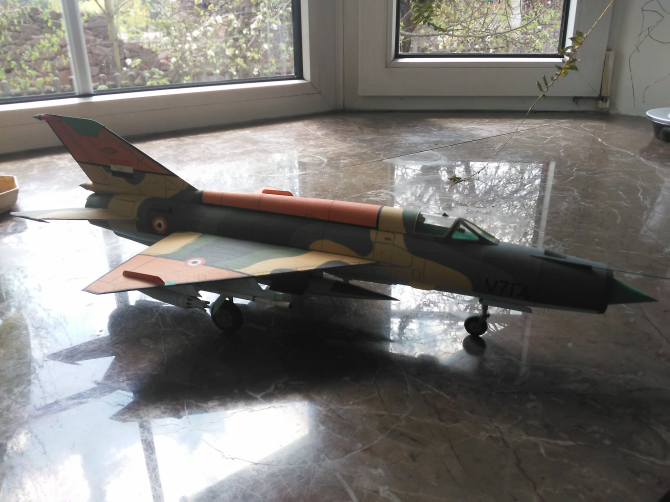 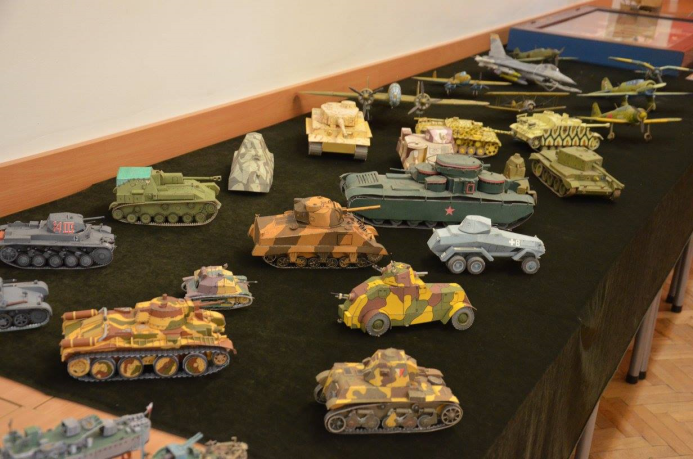 pasje naszych Profesorów…
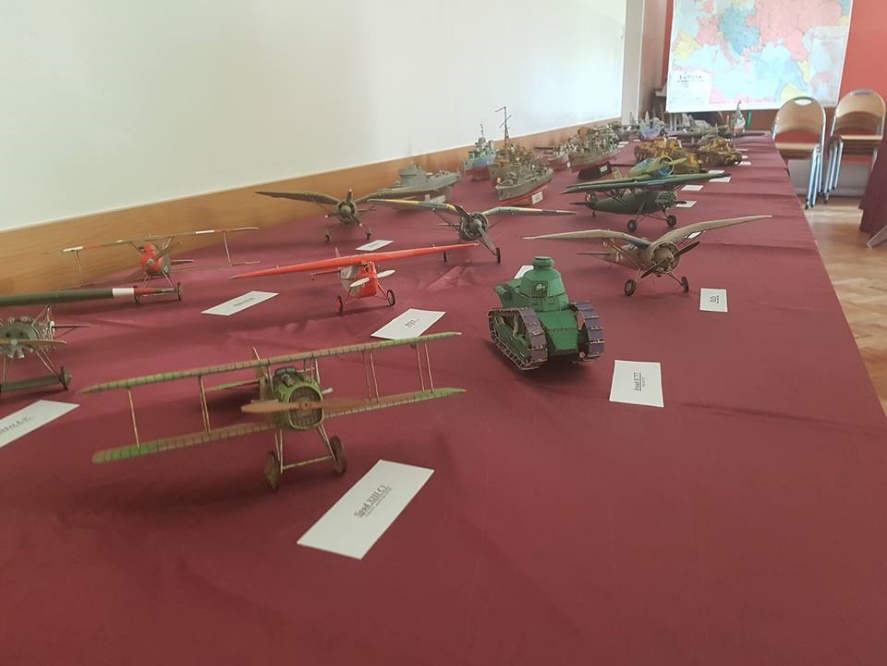 …. i dowód Ich wieeeelkiej
		cierpliwości :D
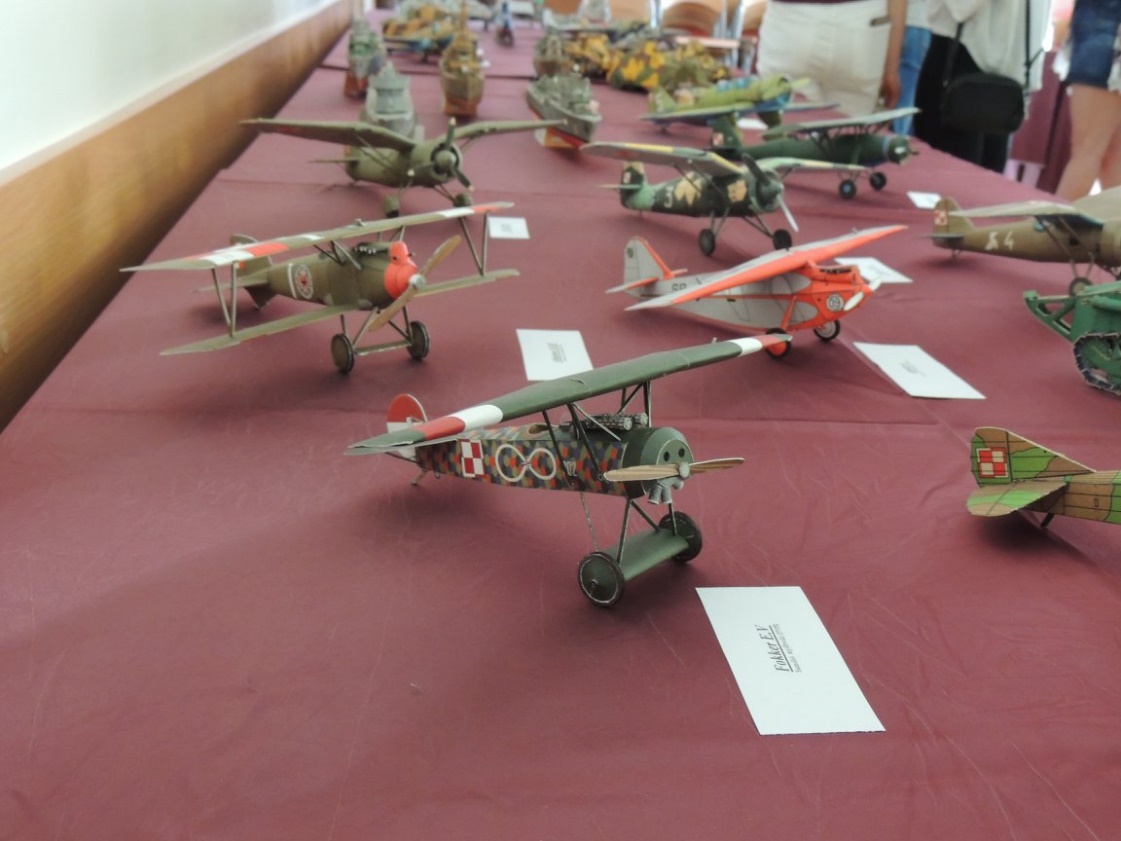 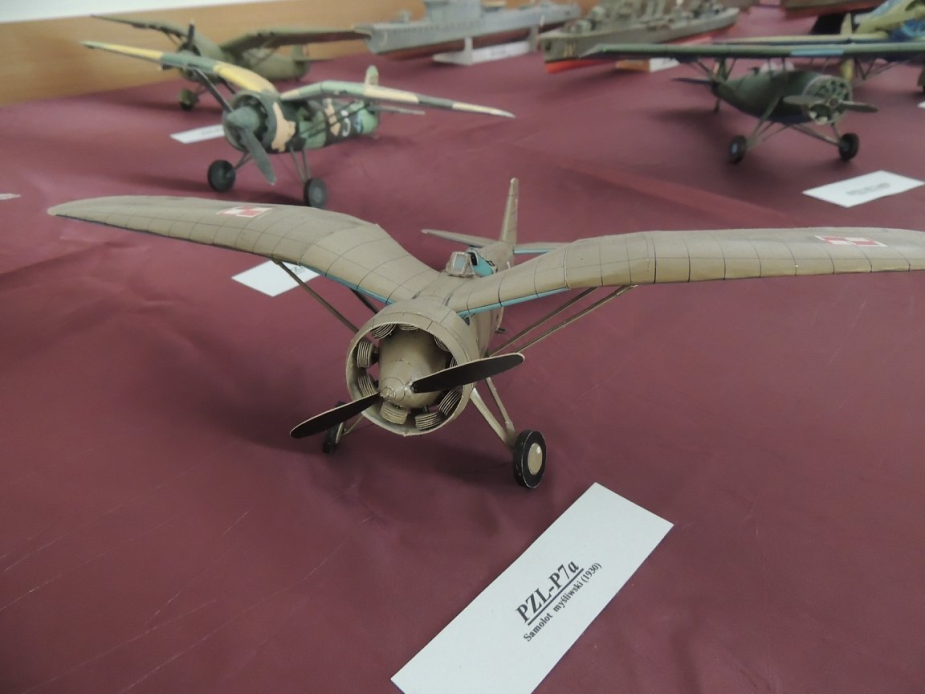 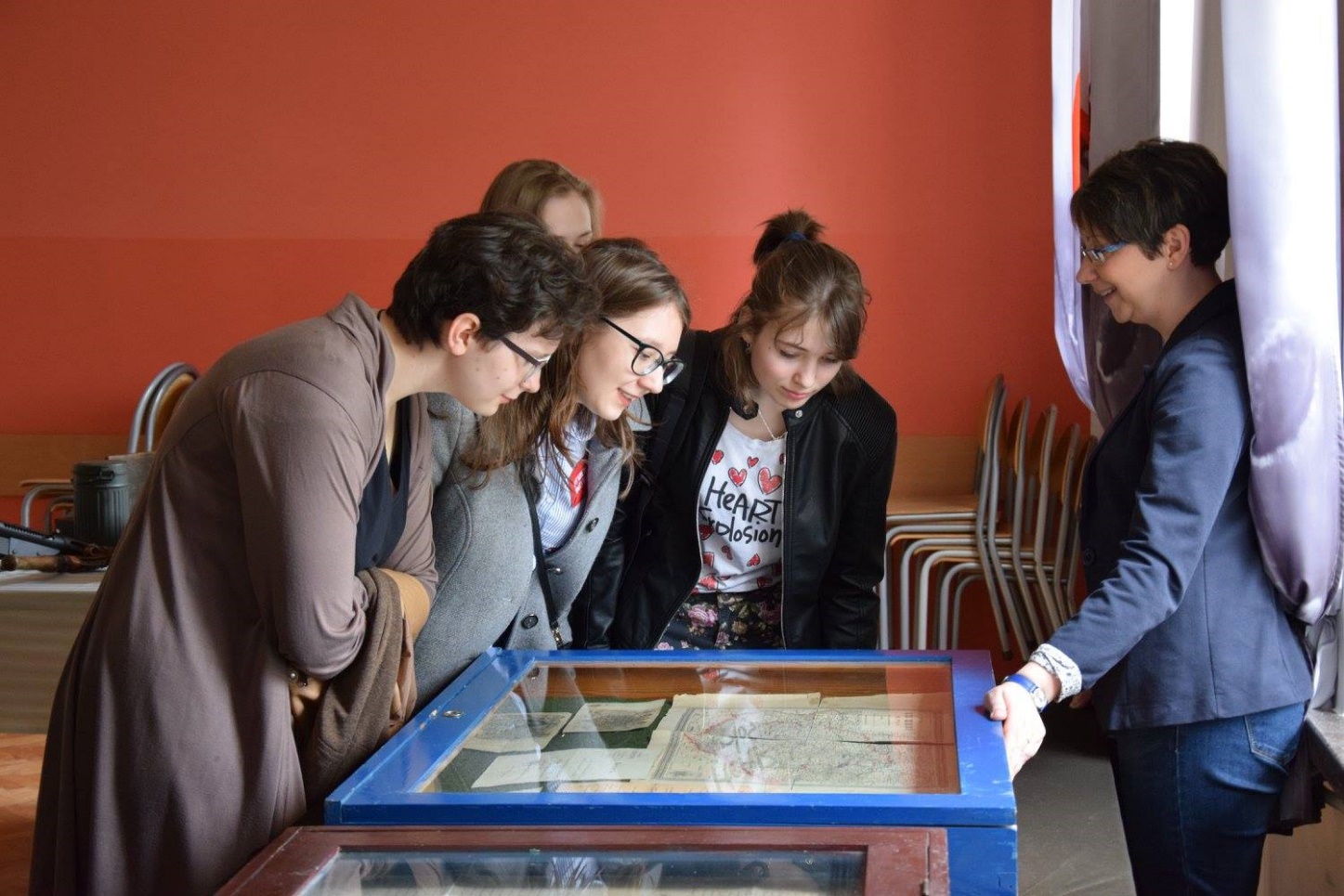 A w gablotach???
Świadkowie historii!
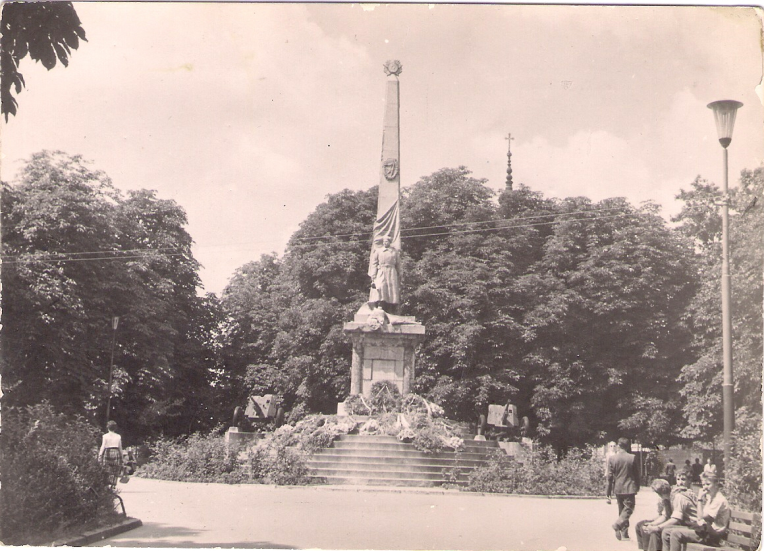 Fotografie...
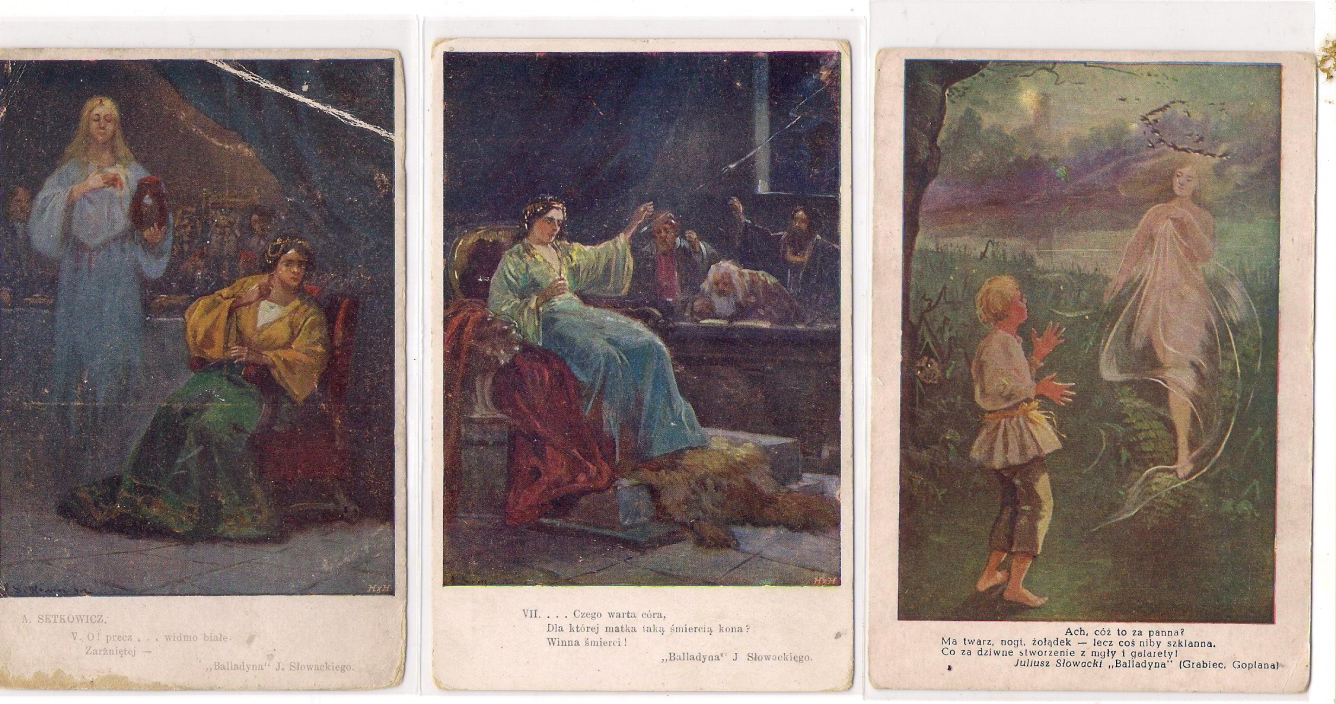 pocztówki do utworów J. Słowackiego 
monety….
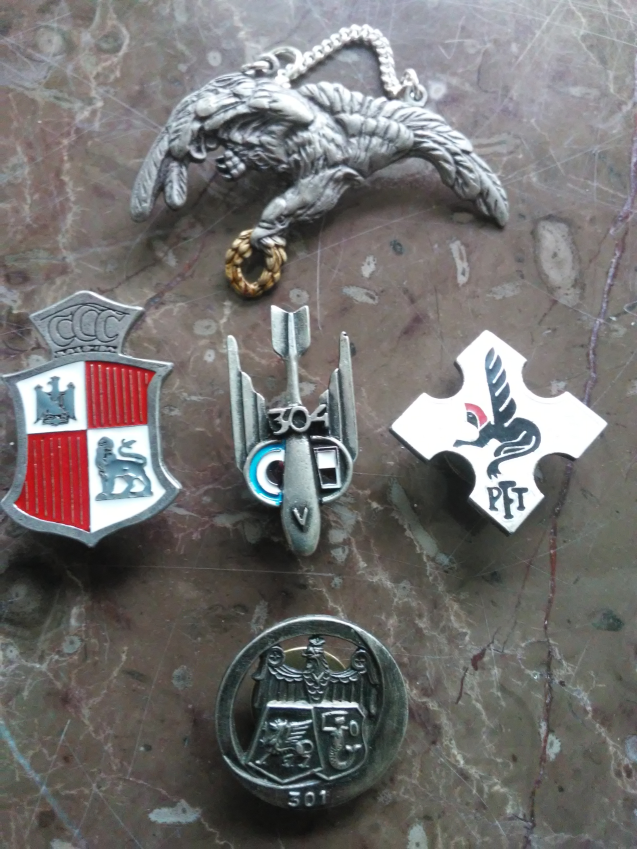 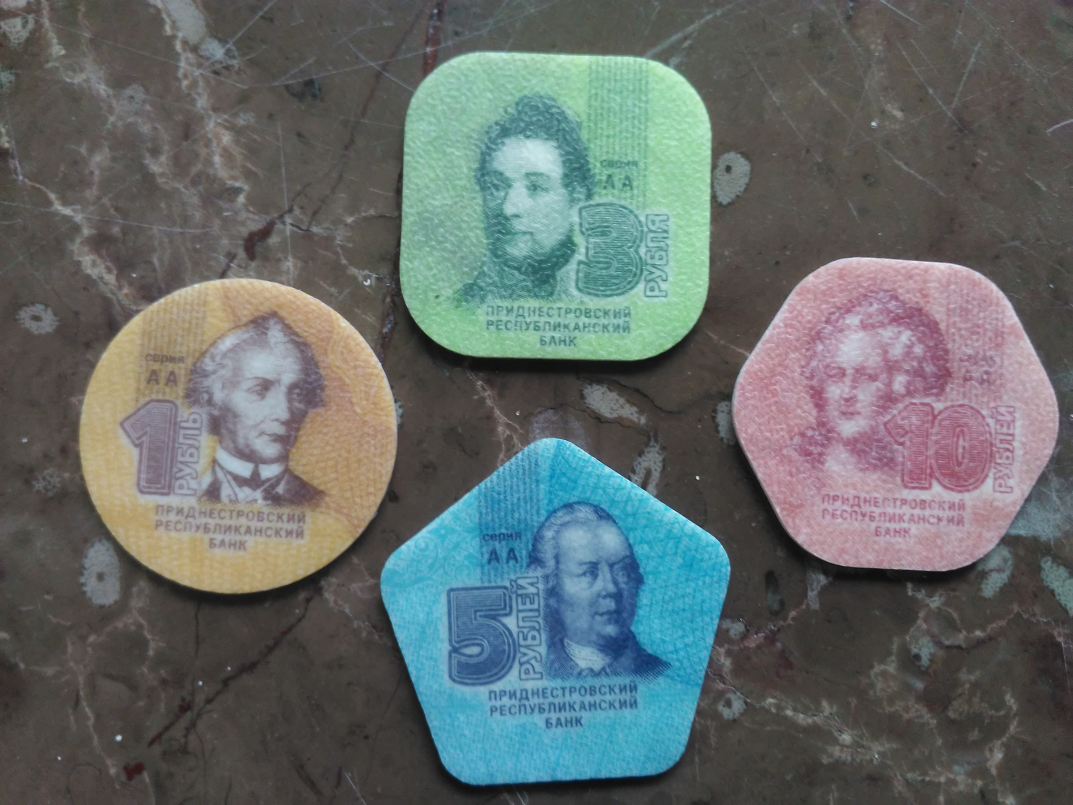 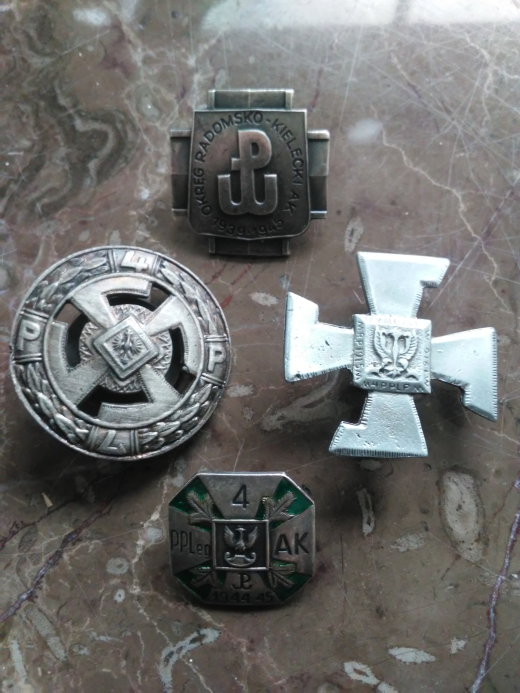 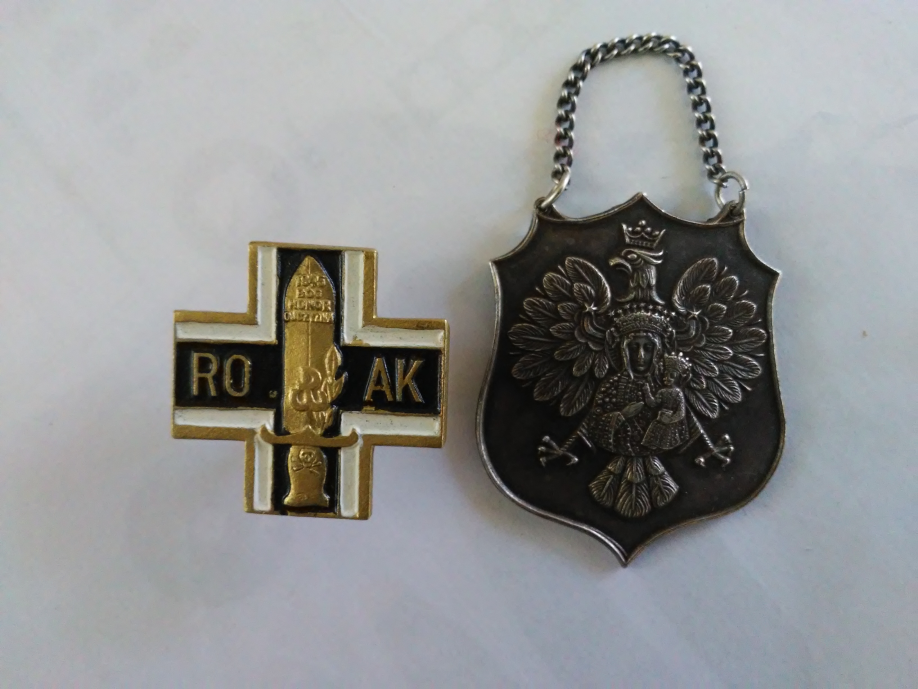 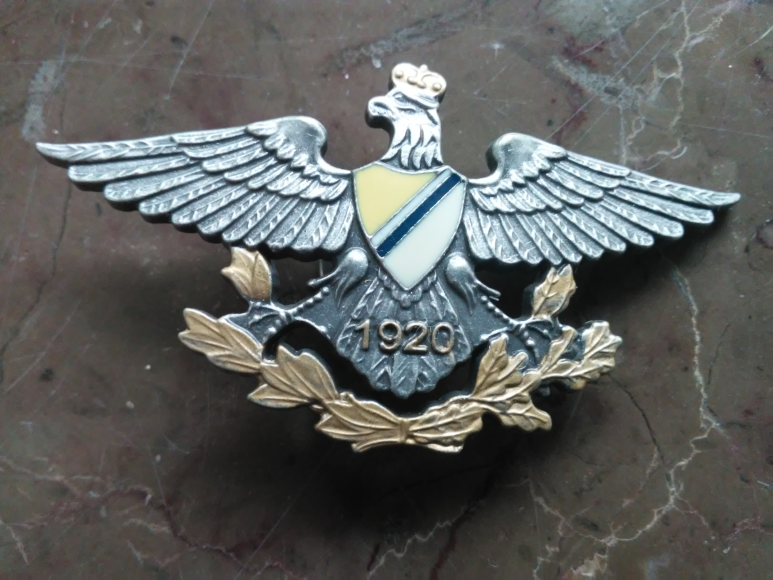 odznaki…..
medale…
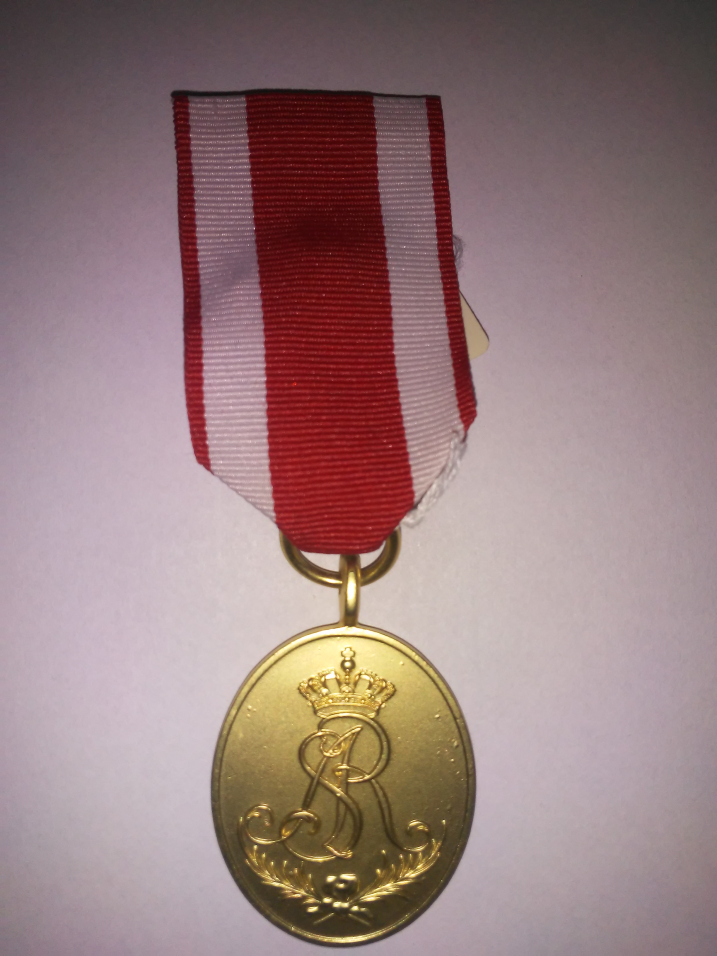 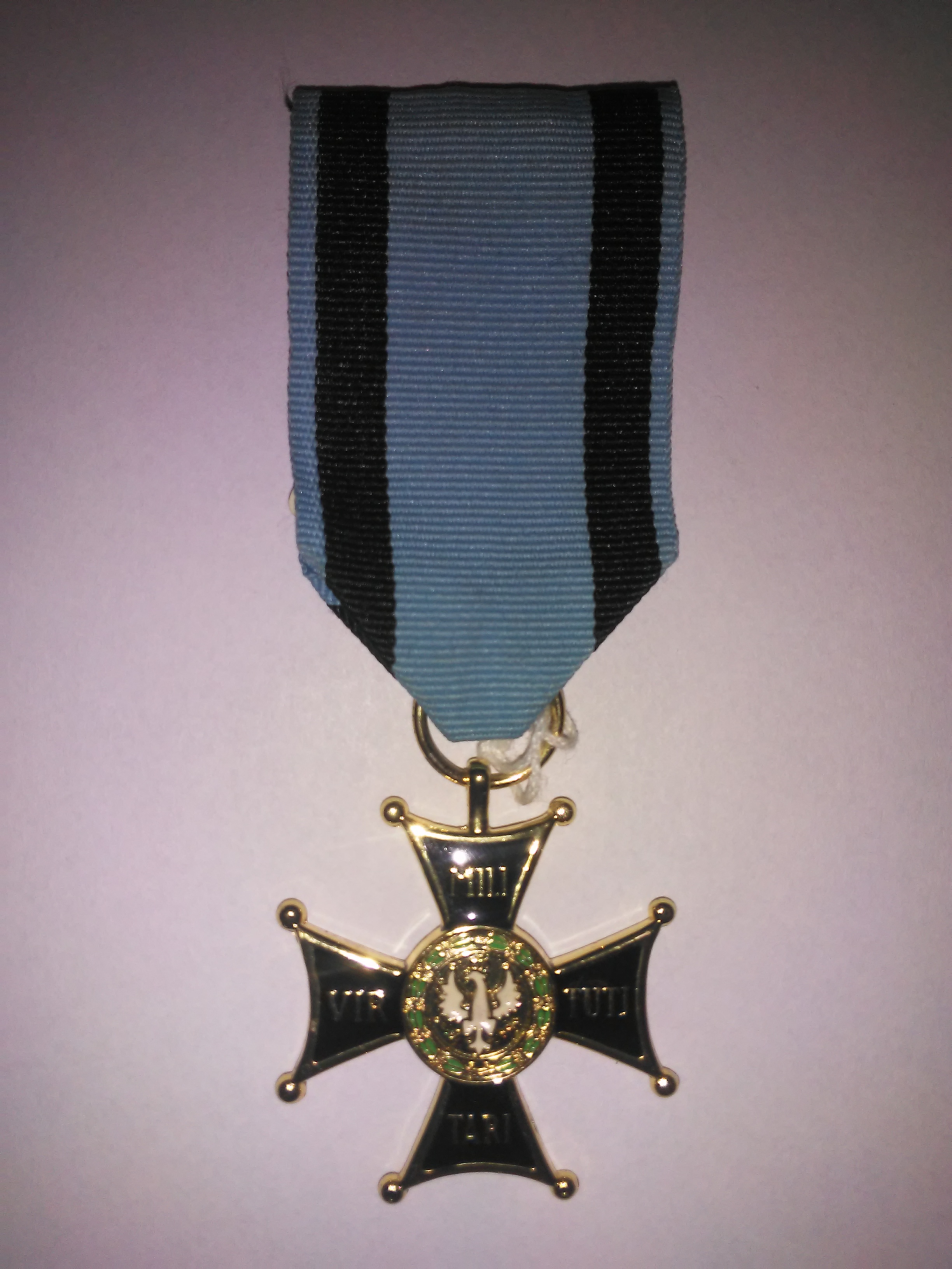 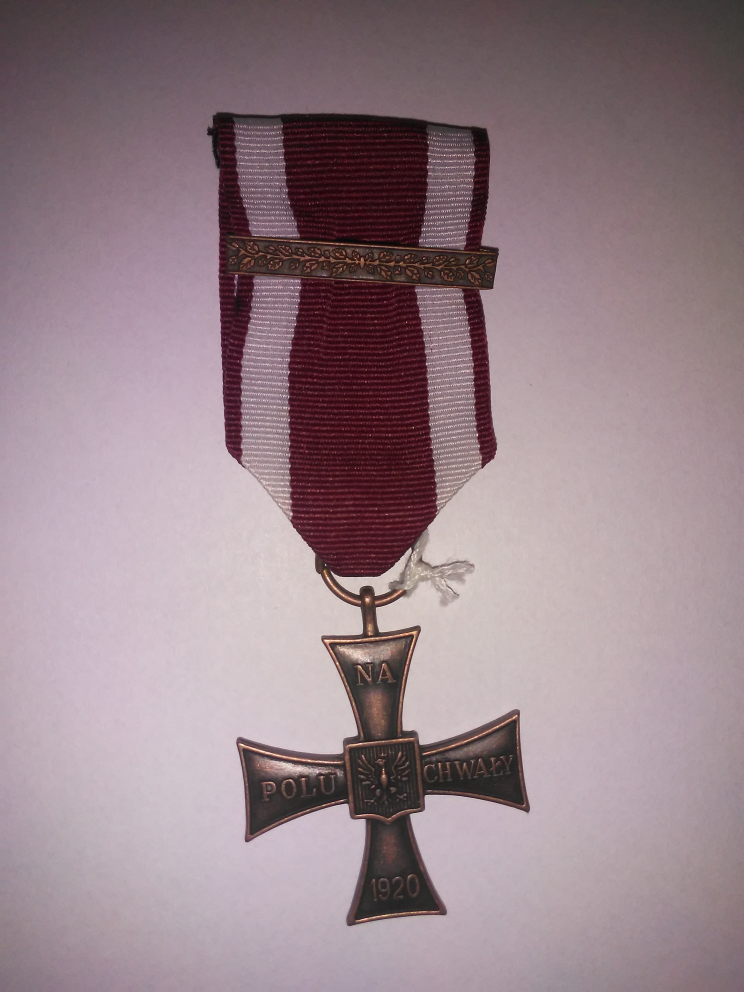 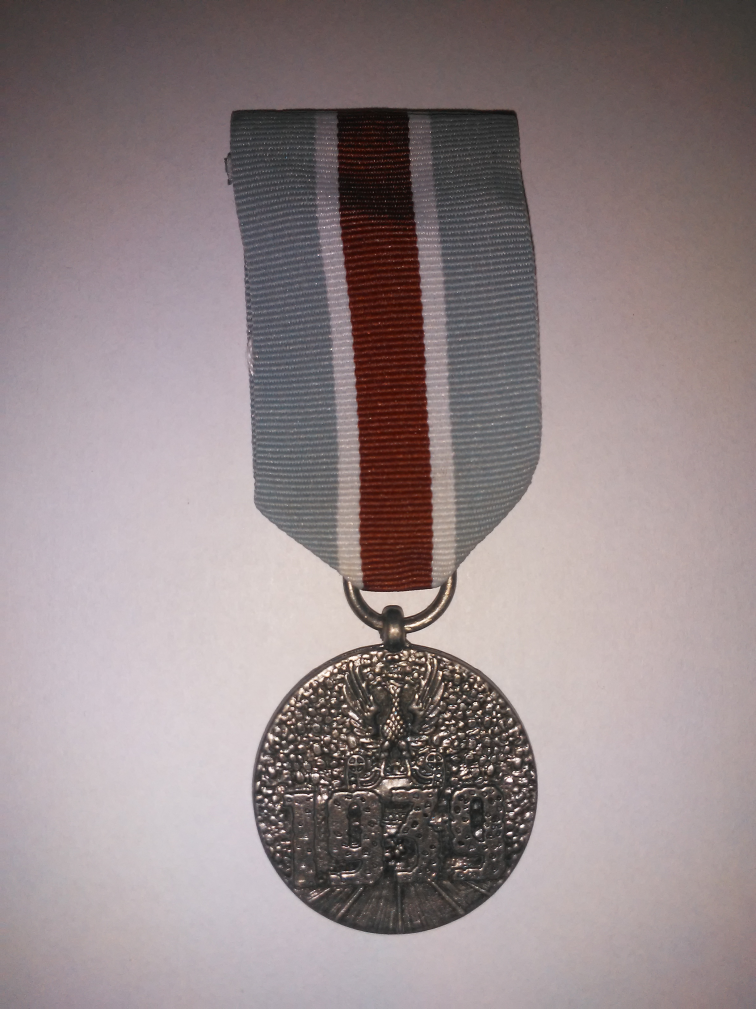 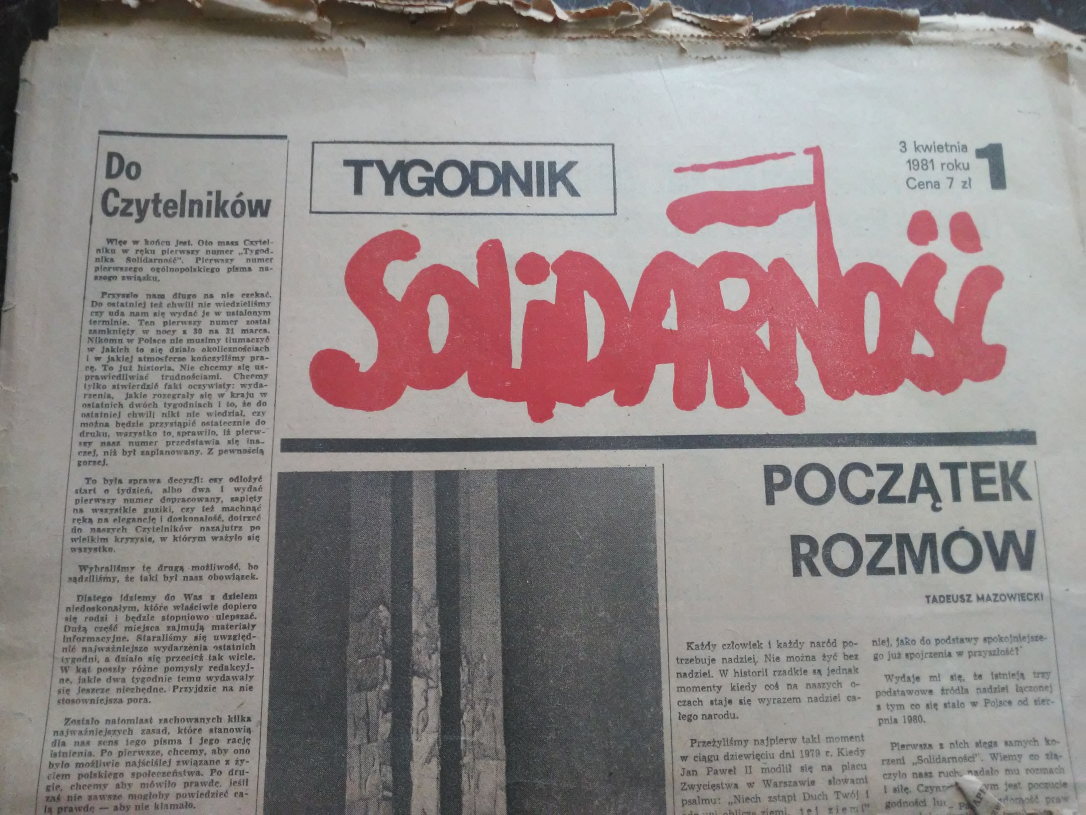 przegląd prasy...
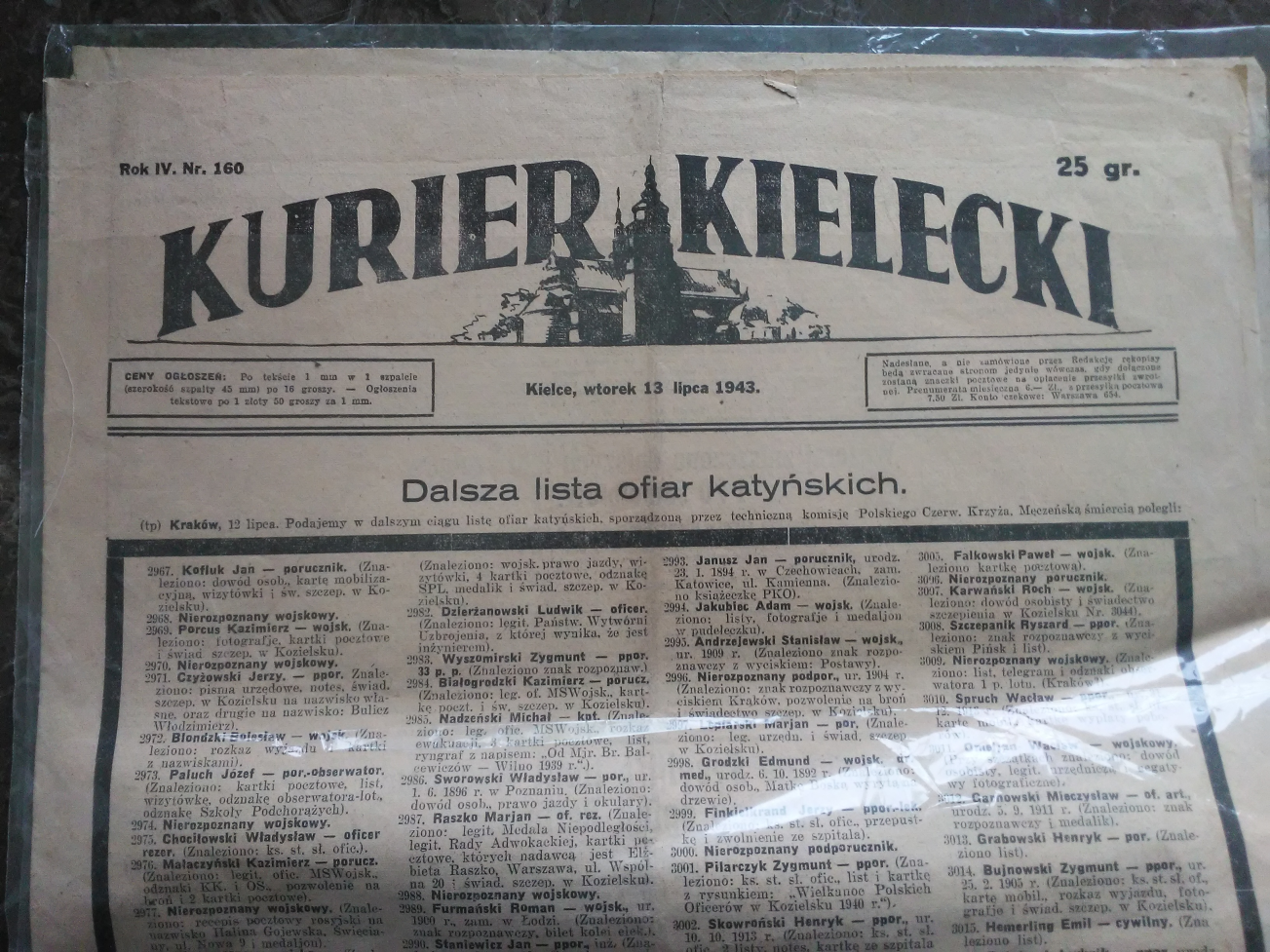 oczywiście 
z minionych epok…
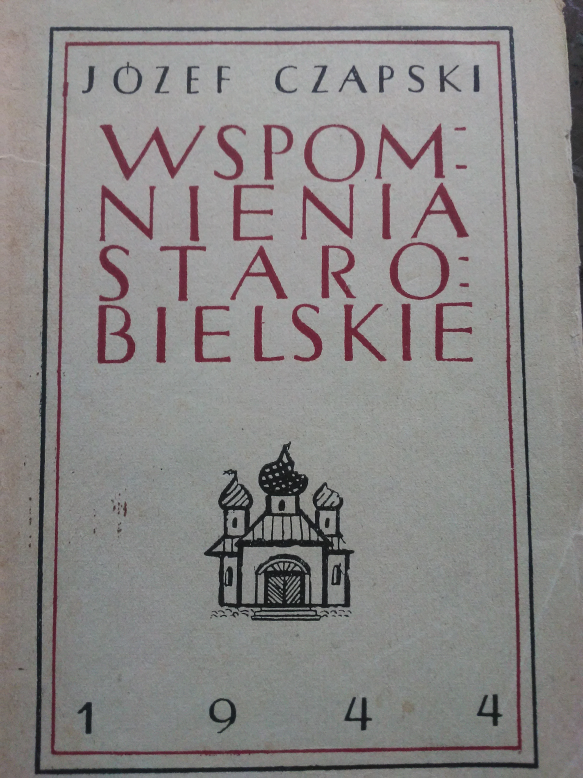 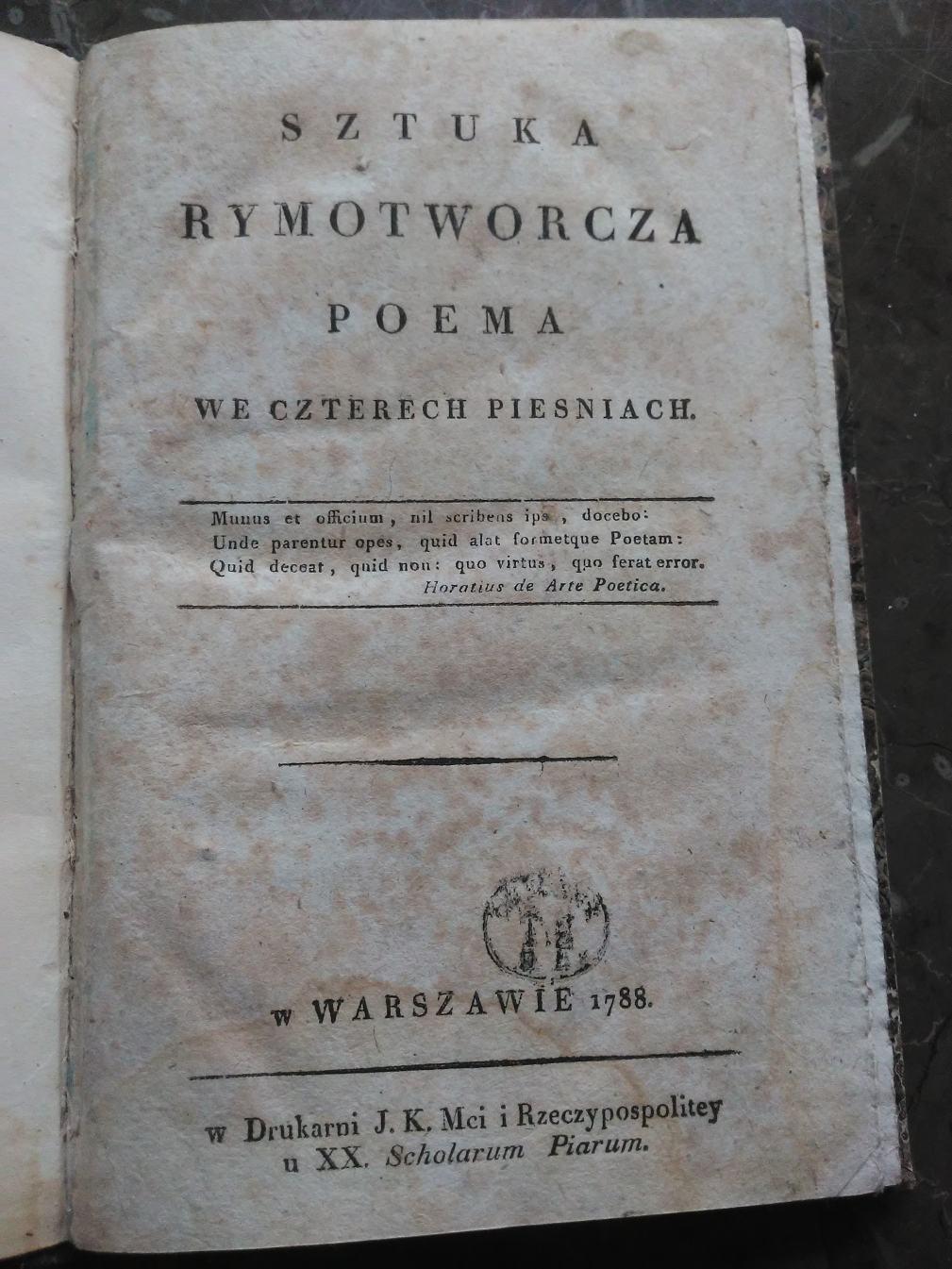 coś do poczytania…
najlepiej …
z XVIII wieku 
i... dowody na to, że szkoła to...
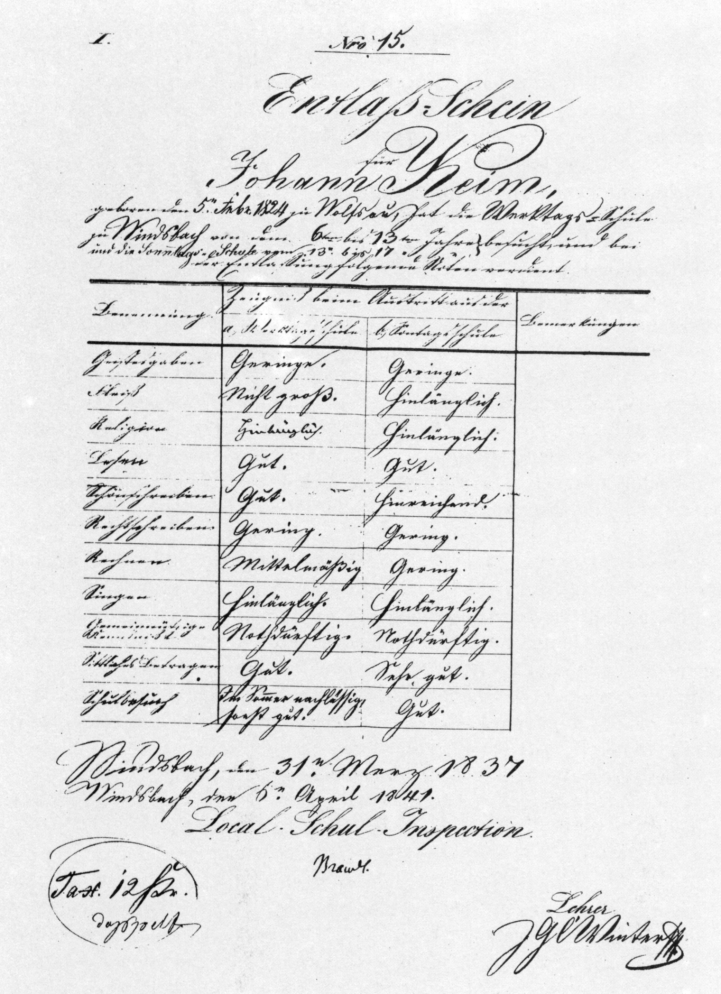 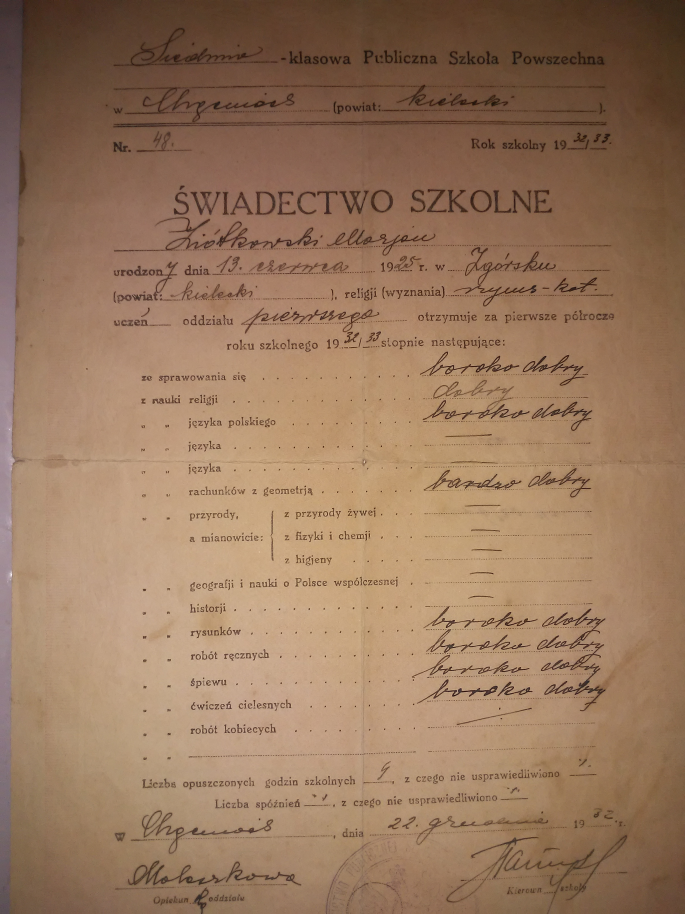 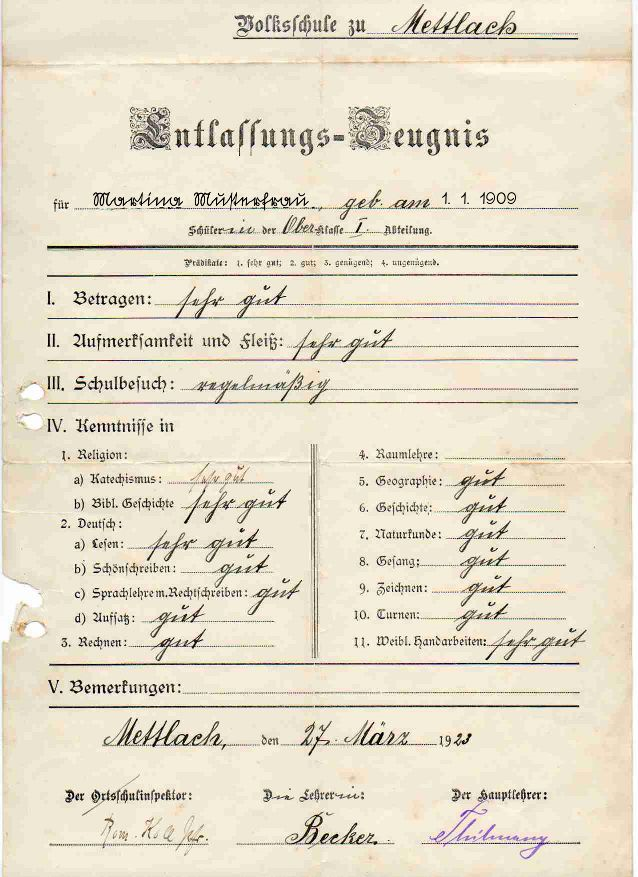 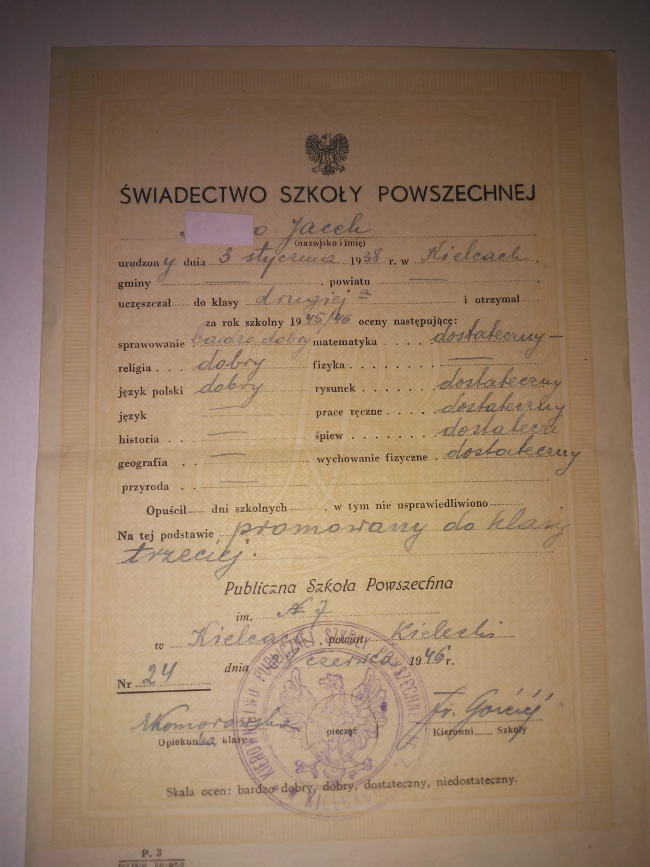 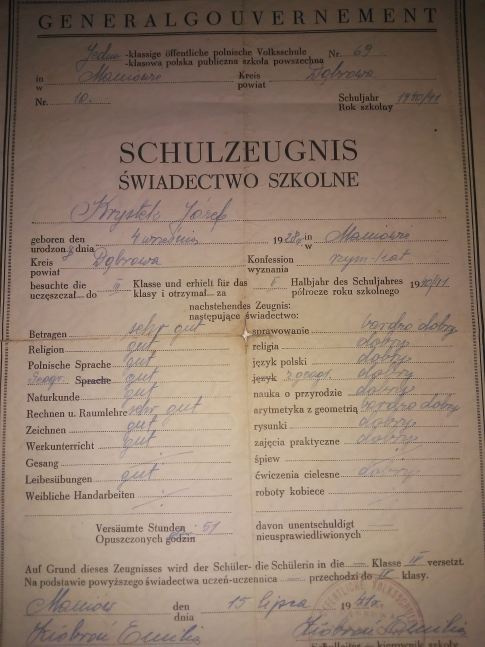 baaaardzo wiekowa 
instytucja ;)
Ucz się z nami!!!